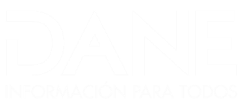 Design methodology of 
the Colombian CPI by
 household income-level



Juan Daniel Oviedo
Director
Summary
1
2
Colombian 
CPI history
Update CPI (based December 2018 = 100) by household income-level
1. Colombian CPI history
The Colombian CPI has a long tradition in the production and dissemination of results based on the classification of households according to their expenditure structure:
2. Update CPI (based December 2018 = 100) by household income-level
2.Update CPI (based December 2018 = 100) by household income-level
Some divisions
Methodology design
All households in every municipalities, were classified by daily per capita income:
Less than 4 PPP dollars (2017): Poor
Between 4 and less than 10 PPP dollars (2017): Vulnerable
Between 11 and less than 50 PPP dollars (2017): Middle class
Value greater than 50 PPP dollars (2017): Upper income
Results of Colombian CPI by income levels
12-month percentage change
(2018-May 2021)
Results
Users
The results of the CPI according to income level, for the first two aggregations (for poor and vulnerable groups) are used as a decision-making tool to define the increase in the Minimum Wage.
The results of the index for middle-income households (third aggregation) is used as serves as a deflator in the financial sector
The use of CPI as a special poverty line deflator:
The current coverage of the Colombian CPI only includes the urban area of the 56 municipalities (the coverage of the Colombian CPI began in 1954 with only seven cities and has progressively increased over time).

The collection of price variations by the index also allows the calculation of another indicator: “the special rural poverty line deflator”.

This indicator has been calculated from the collection made in some municipalities of the country, selected as the closest to explain the variation of prices in the rural zone.

Currently DANE has established a research agenda to review and enhance the calculation of this indicator.

Challenges in expanding total national coverage:

Adjustment in the weighting structure (including weighting according to income level).

The definition of urban and rural areas that would allow the representative collection of price variations throughout the country (1,102 municipalities in total). 

Use of the equivalent rent approach to track the change in prices of services provided by owner-occupied housing in the case of rural housing.

Price monitoring for perishable foods in rural areas and available for self-consumption.
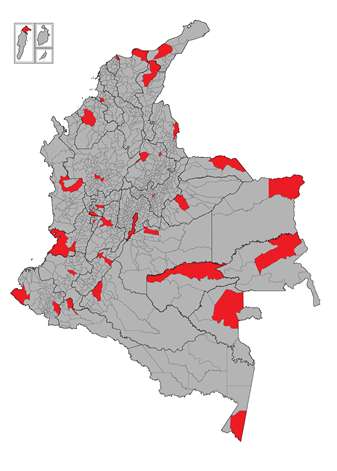 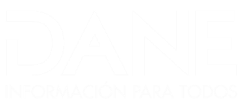 Design methodology of 
the Colombian CPI by
 household income-level



Juan Daniel Oviedo
Director